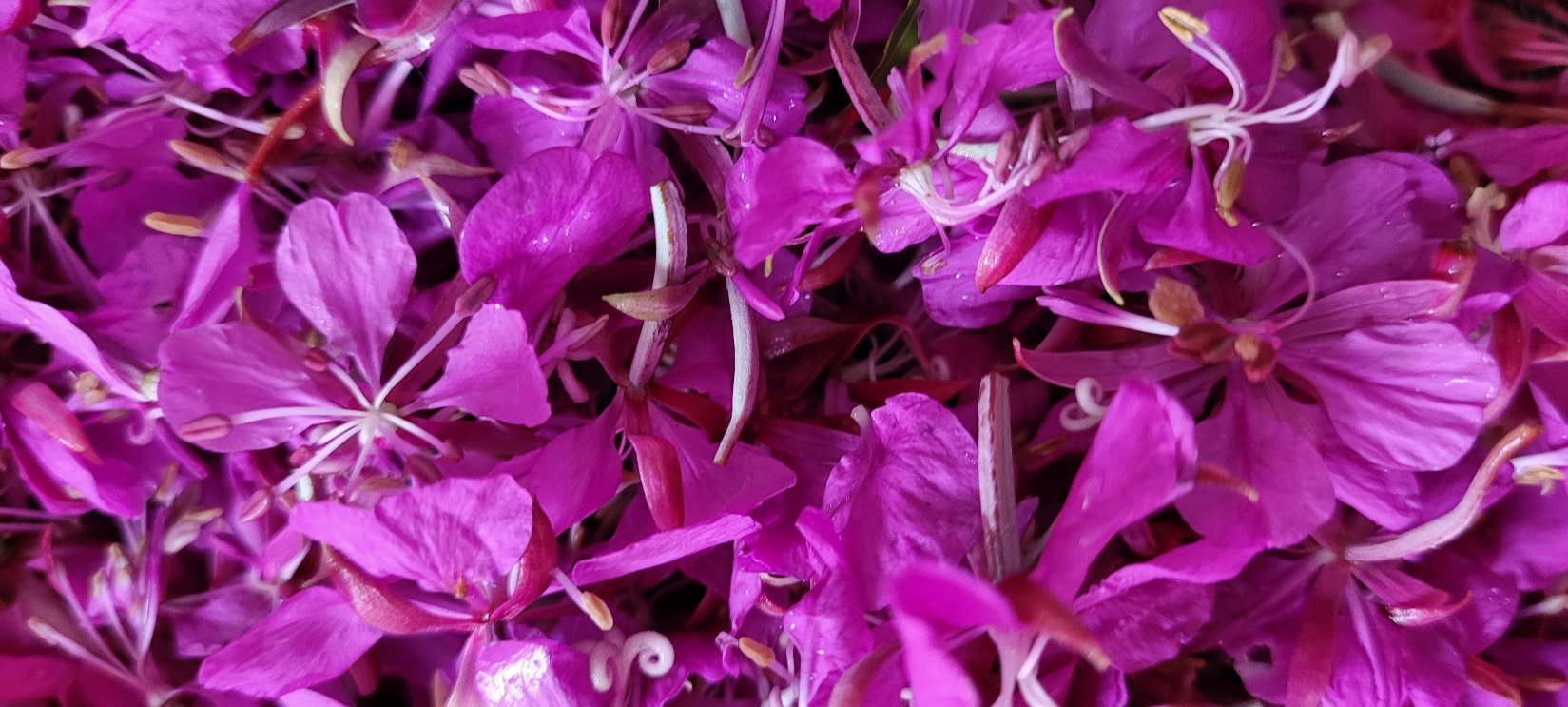 Lage saft av geitrams
Oppskrift på saft av villblomstrar
Ingrediensar:
150 g villblomstrar
1 l vatn
5 dl sukker
25 g sitronsyre
Framgangsmåte:
Kok opp vatn og tilset sukker og sitronsyre. Røyr til alt sukkeret har løyst seg opp og hell sukkerlaken over geitramsblomstrane. 
Avkjøl og la blandinga stå kjøleg i fire dagar. 
Sil safta og hell ho på reine flasker. 
Bland ut safta etter eige ønske. Bruk gjerne isbitar i safta.
Litt om geitrams
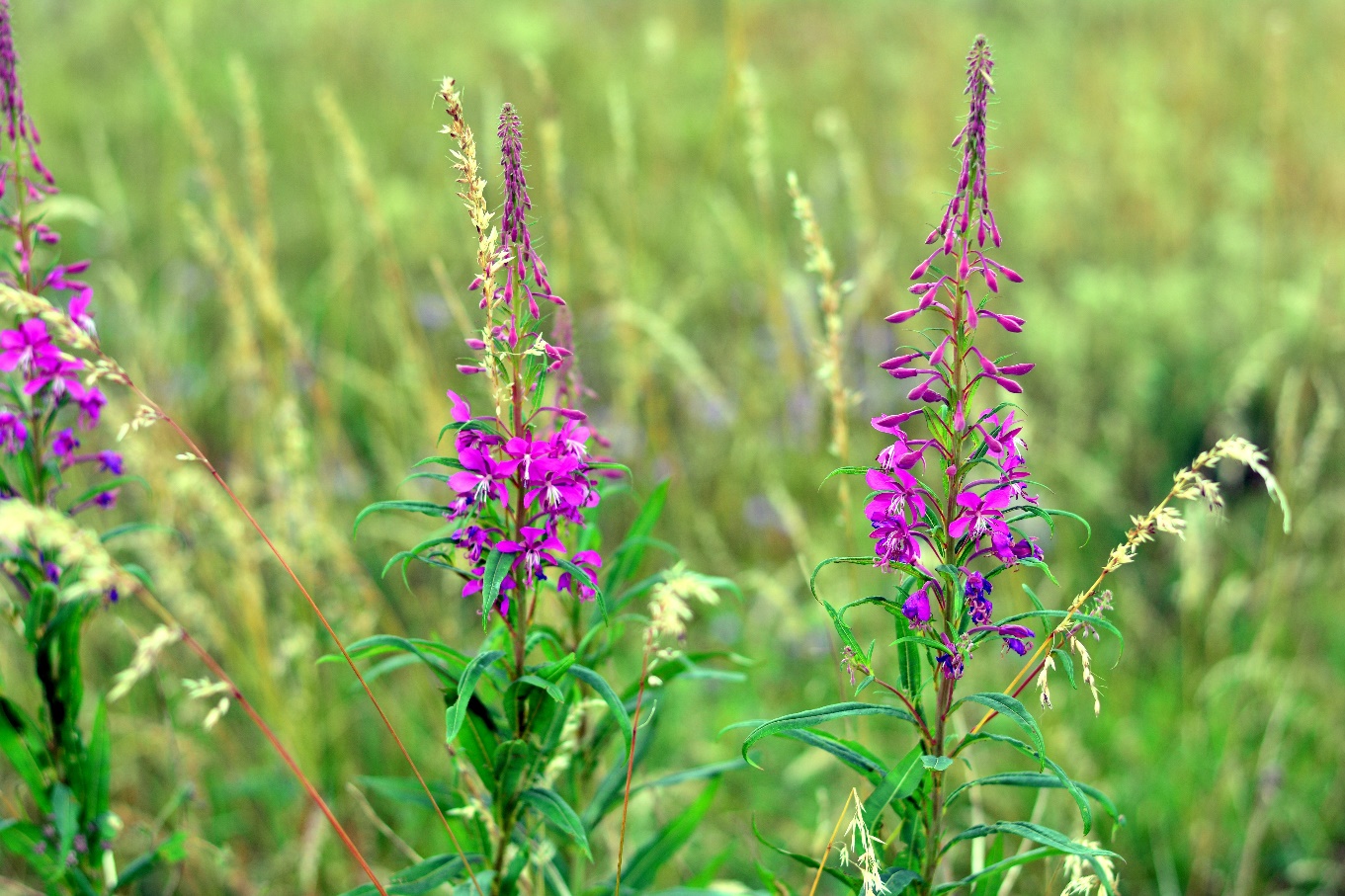 fleirårig plante med store rosa blomstrar i ein lang klase
éi plante kan produsere opp til 80 000 frø
vanleg i heile landet, og spreiar seg lett
finst omtrent over alt: i vegkantar, i opne skogområde og skogkantar, i steinrøyser og i tettbygde område
blomstrar i juli og august
kallast gjerne fireweed på engelsk sidan den ofte finst på branntomter
Litt meir om geitrams
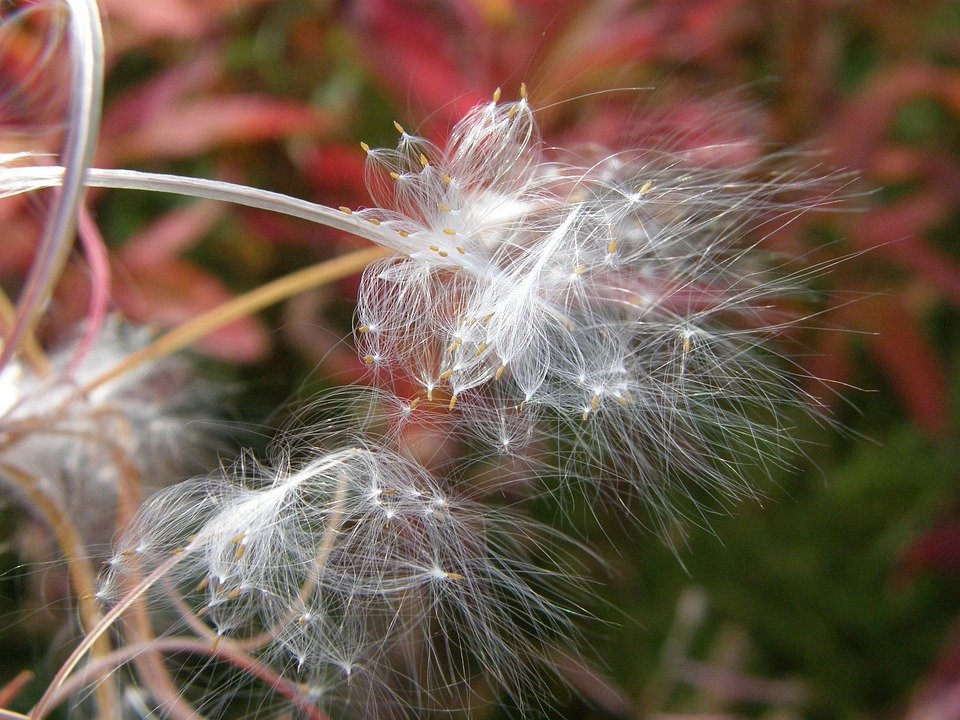 Geitrams har frø som sit i ein kapsel og har lange hår, derfor blir dei lett spreidde med vinden.
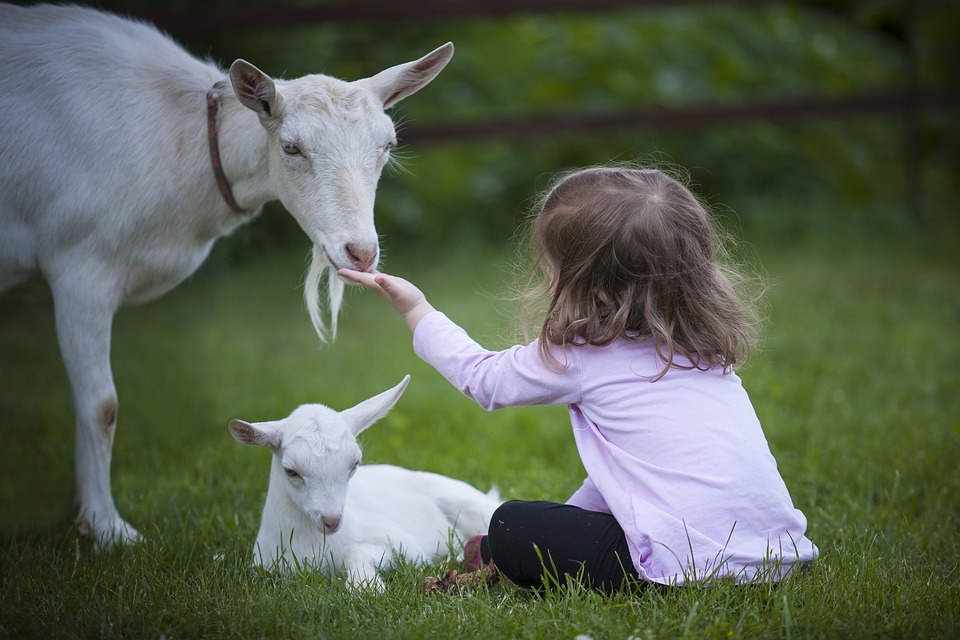 Dei ullhåra frøa har blitt samanlikna med geiteragg. Kanskje det er derfor planten har fått namnet geitrams?
Er alle planter etelege?
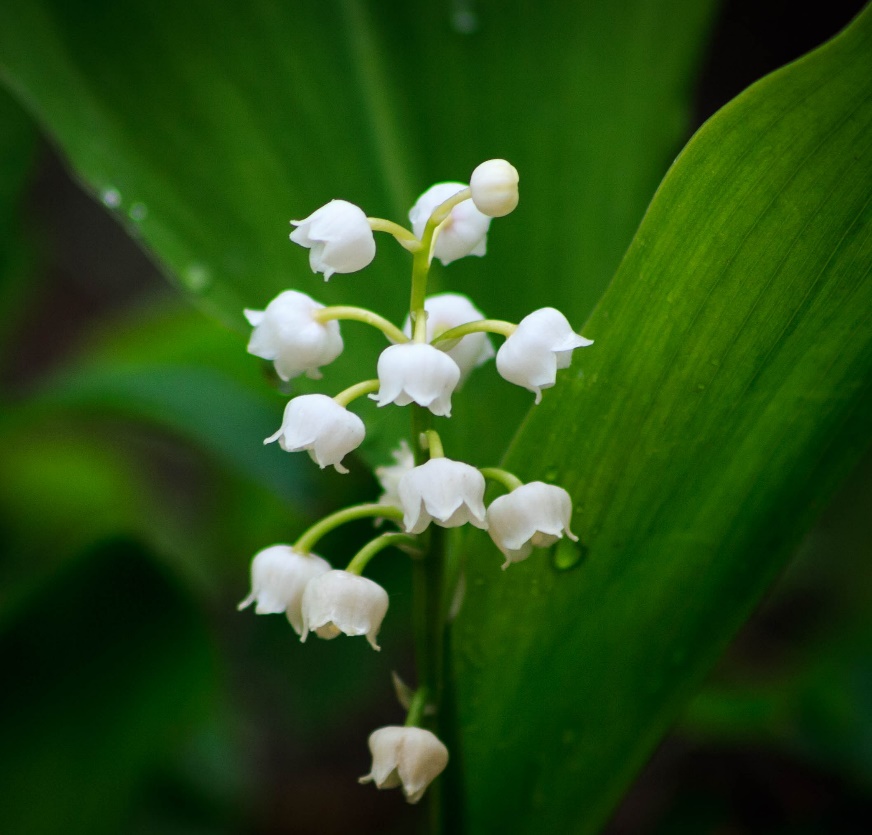 Nei, slett ikkje alle planter er etelege. 
Mange er faktisk veldig giftige for menneske og andre dyr, fordi det gir dei vern mot å bli etne.
Liljekonvall og revebjølle er eksempel på giftige planter.
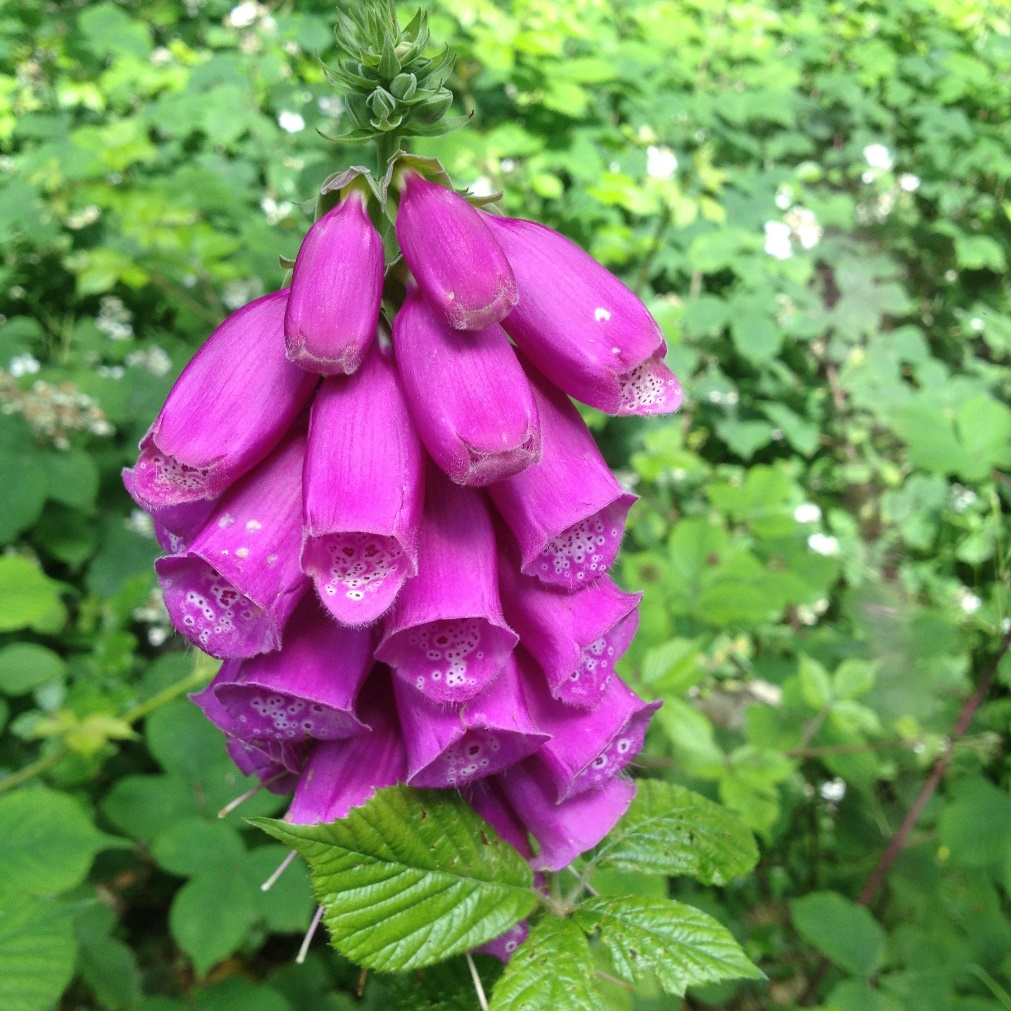 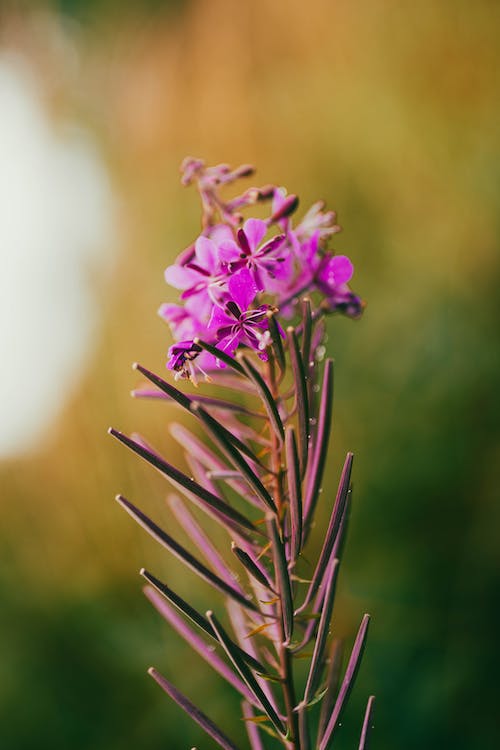 Geitrams som matplante
Alle delane av geitramsen er etelege. Tidlegare blei både røtene, stenglane og blada av geitramsen bruka i matlaging.
Geitrams har tidlegare også vore mykje bruka som husdyrfôr, særleg til grisar. Da var det dei unge skota hos geitrams som blei bruka.
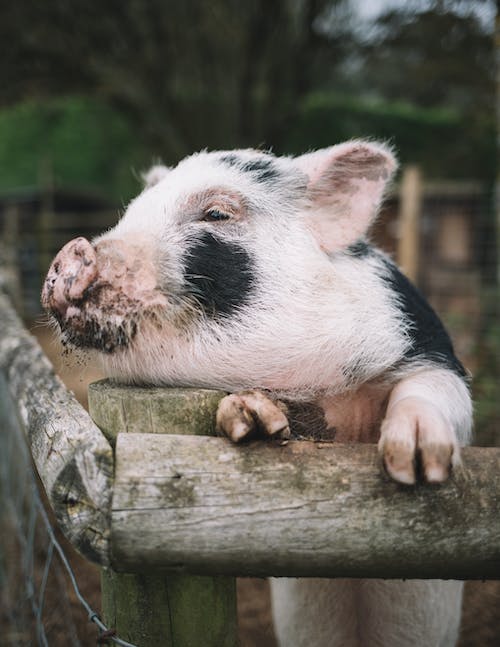 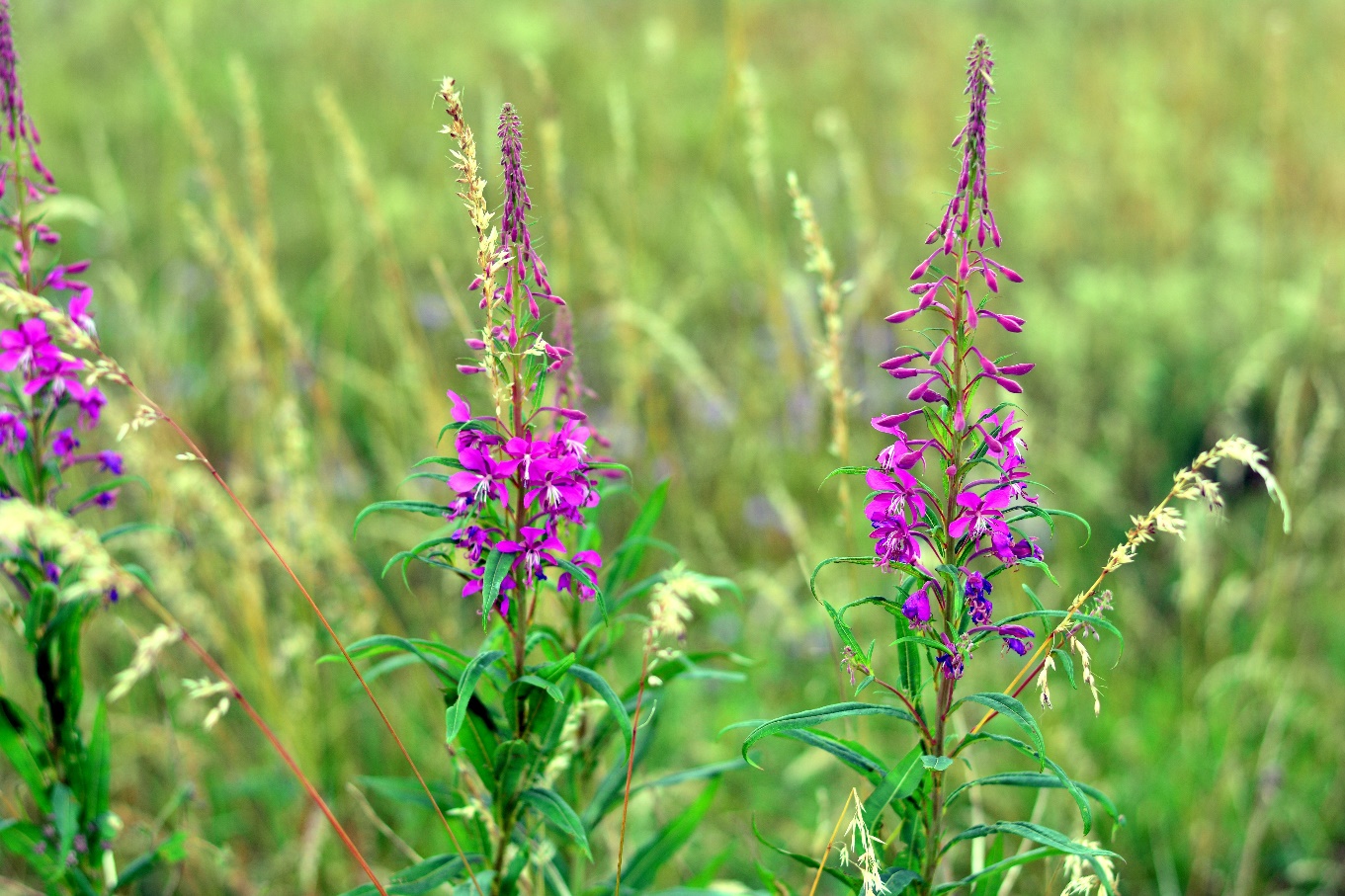 Ulike plantedelar
blomster
blad
stengel
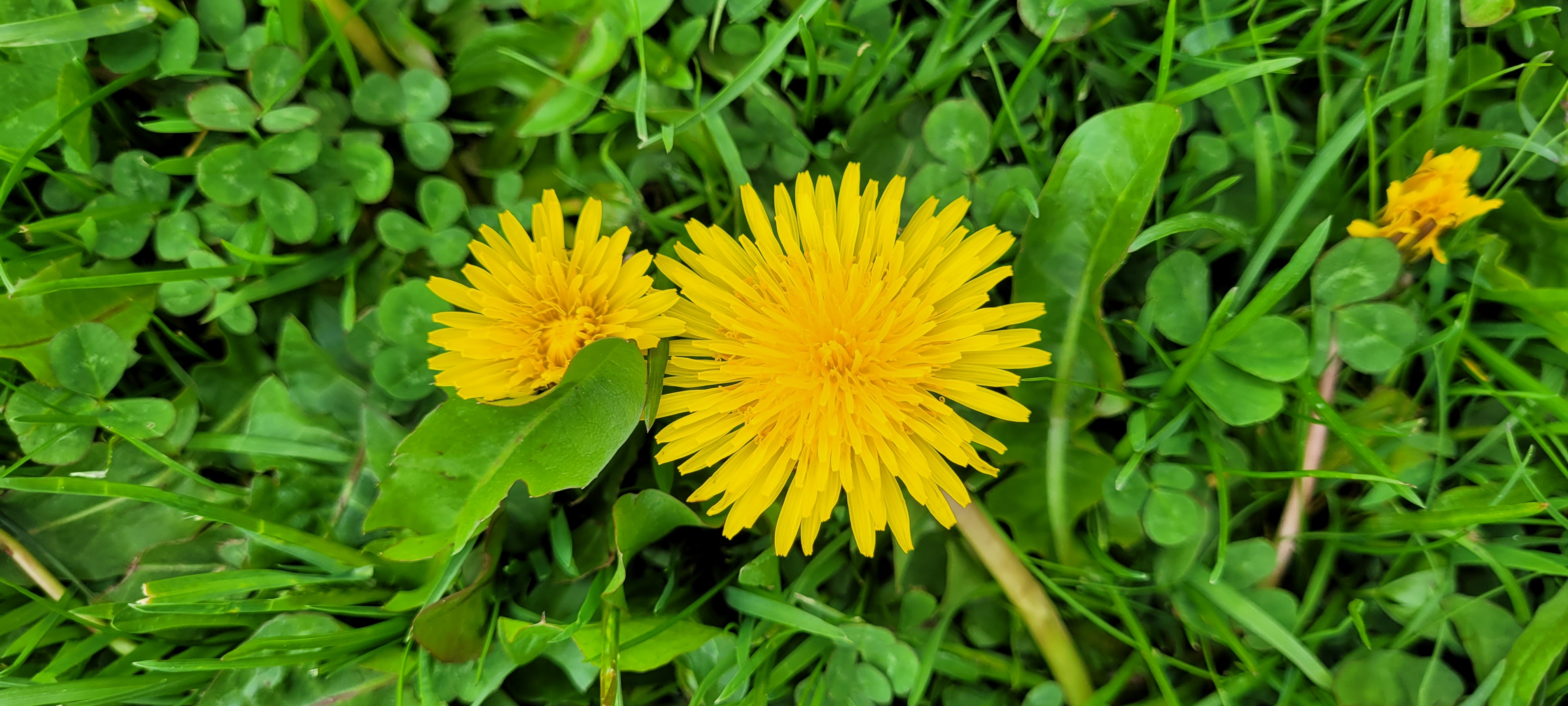 Lage saft av løvetann
Oppskrift på saft av villblomstrar
Ingrediensar:
150 g villblomstrar
1 l vatn
5 dl sukker
25 g sitronsyre
Framgangsmåte:
Kok opp vatn og tilset sukker og sitronsyre. Røyr til alt sukkeret har løyst seg opp og hell sukkerlaken over geitramsblomstrane. 
Avkjøl og la blandinga stå kjøleg i fire dagar. 
Sil safta og hell ho på reine flasker. 
Bland ut safta etter eige ønske. Bruk gjerne isbitar i safta.
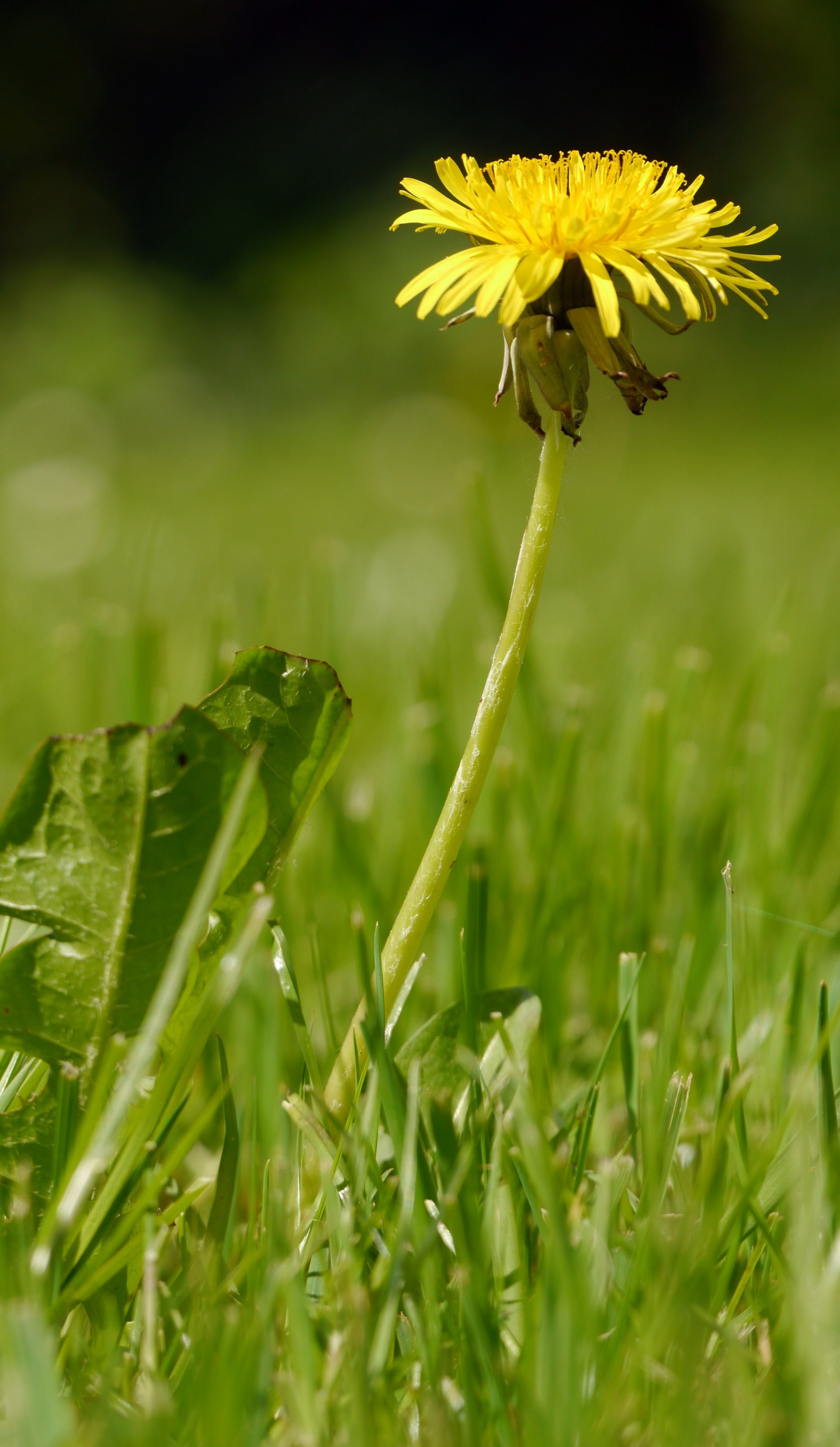 Litt om løvetann
fleirårig plante med ein gul blomster som er seten saman av mange småblomstrar
éi plante kan produsere opp til 3000 frø som kan leve i jorda i fem år
vanleg i låglandet i heile Noreg
finst i plenar, grøftekantar, hagar og parkar
blomstrar om våren og tidleg på sommaren, men kan også blomstre utover hausten
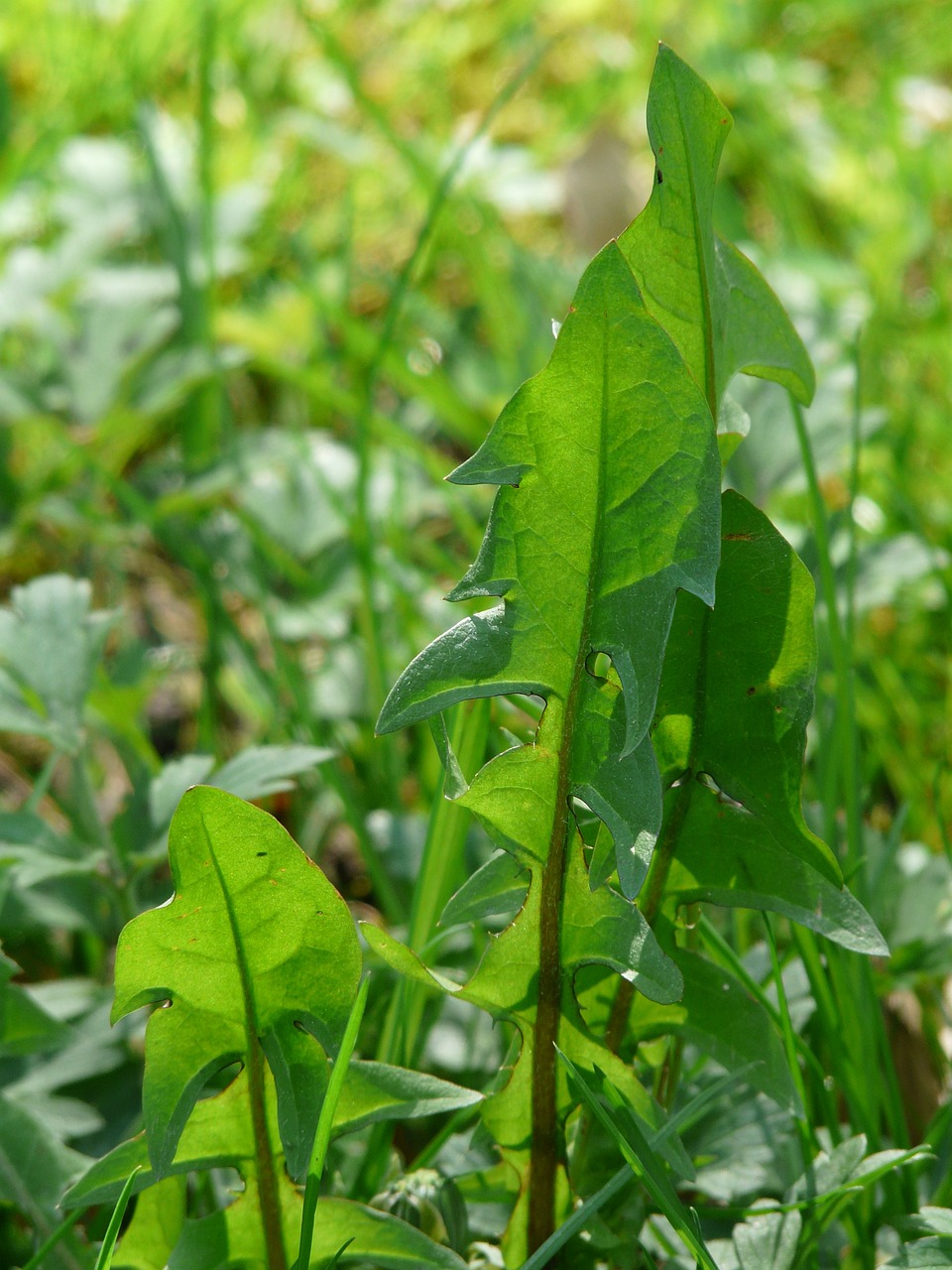 Litt meir om løvetann
planten har fått namnet løvetann fordi blada minner om tenner
det moderne ordet for løvetann i Frankrike er pissenlit, som betyr «piss i seng». Namnet har den fått fordi planten er vassdrivande
Fnokk
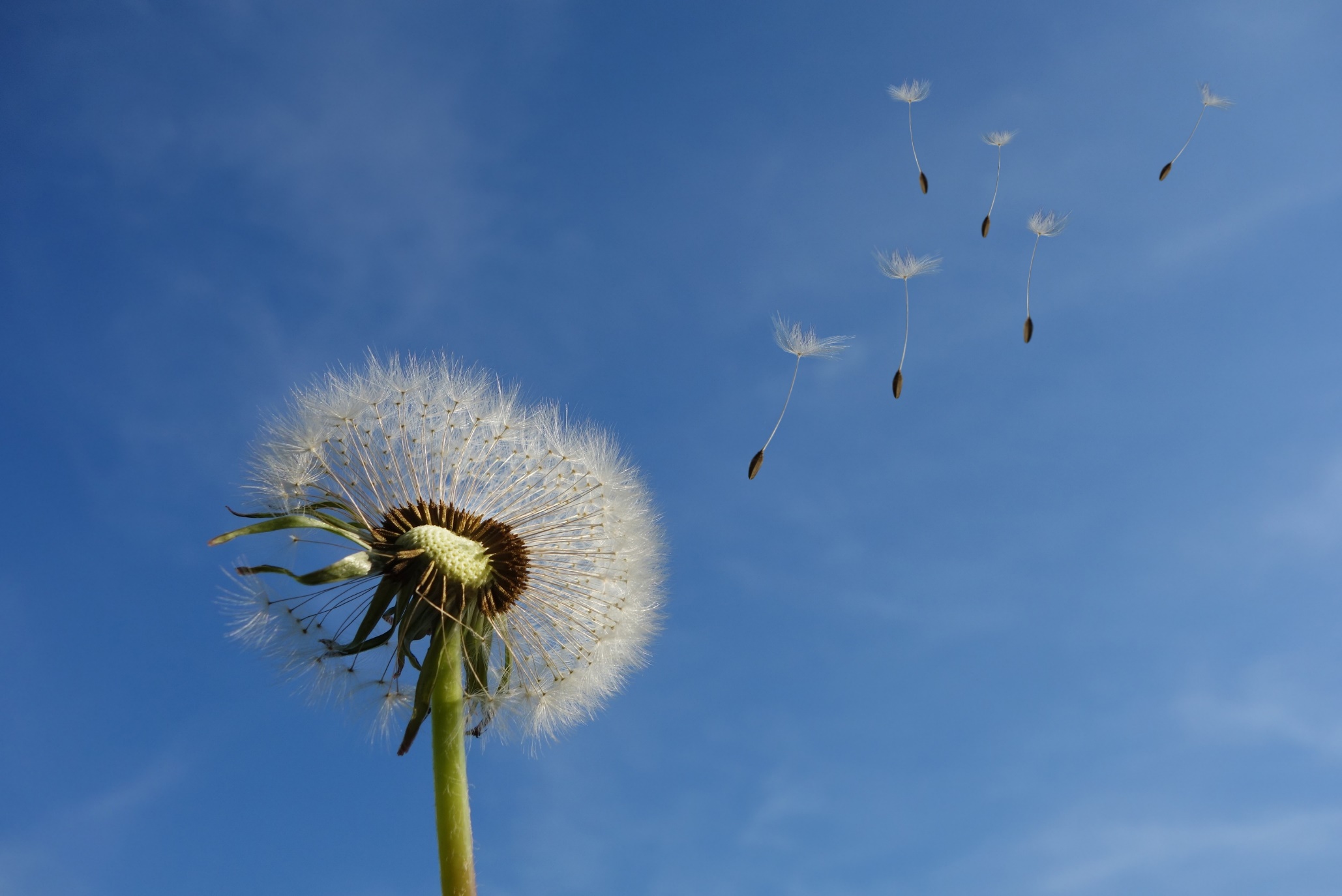 når planten modnar, blir kvar blomster til ein fnokk
under fnokken heng frøet som lett kan blåse til ein ny voksestad, og spiring startar med ein gong dei kjem i bakken
Er alle planter etelege?
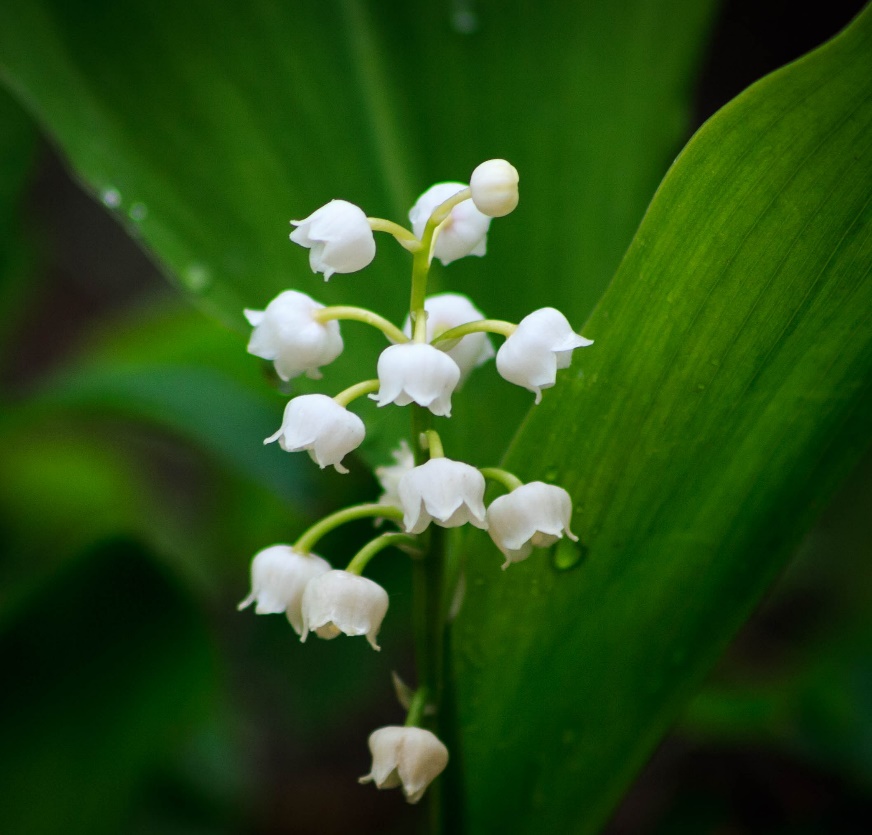 Nei, slett ikkje alle planter er etelege. 
Mange er faktisk veldig giftige for menneske og andre dyr, fordi det gir dei vern mot å bli etne.
Liljekonvall og revebjølle er eksempel på giftige planter.
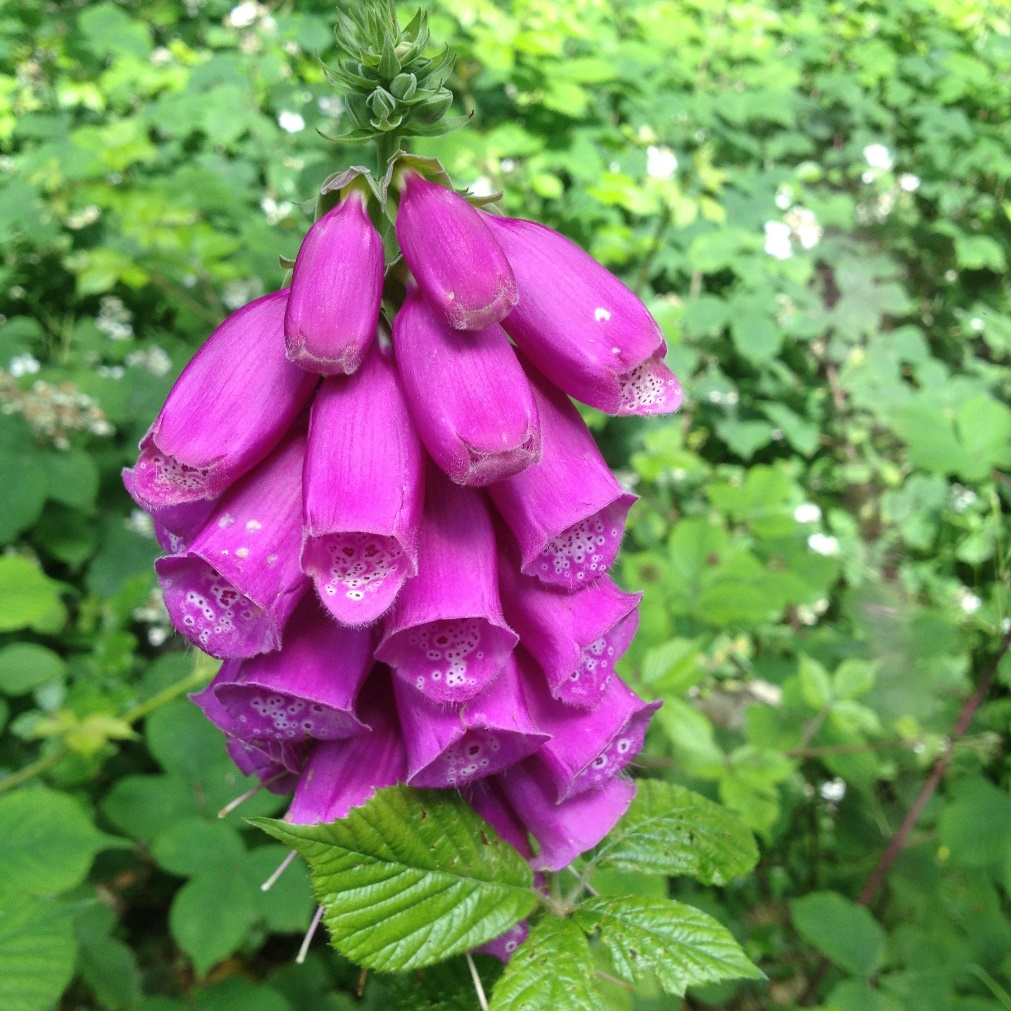 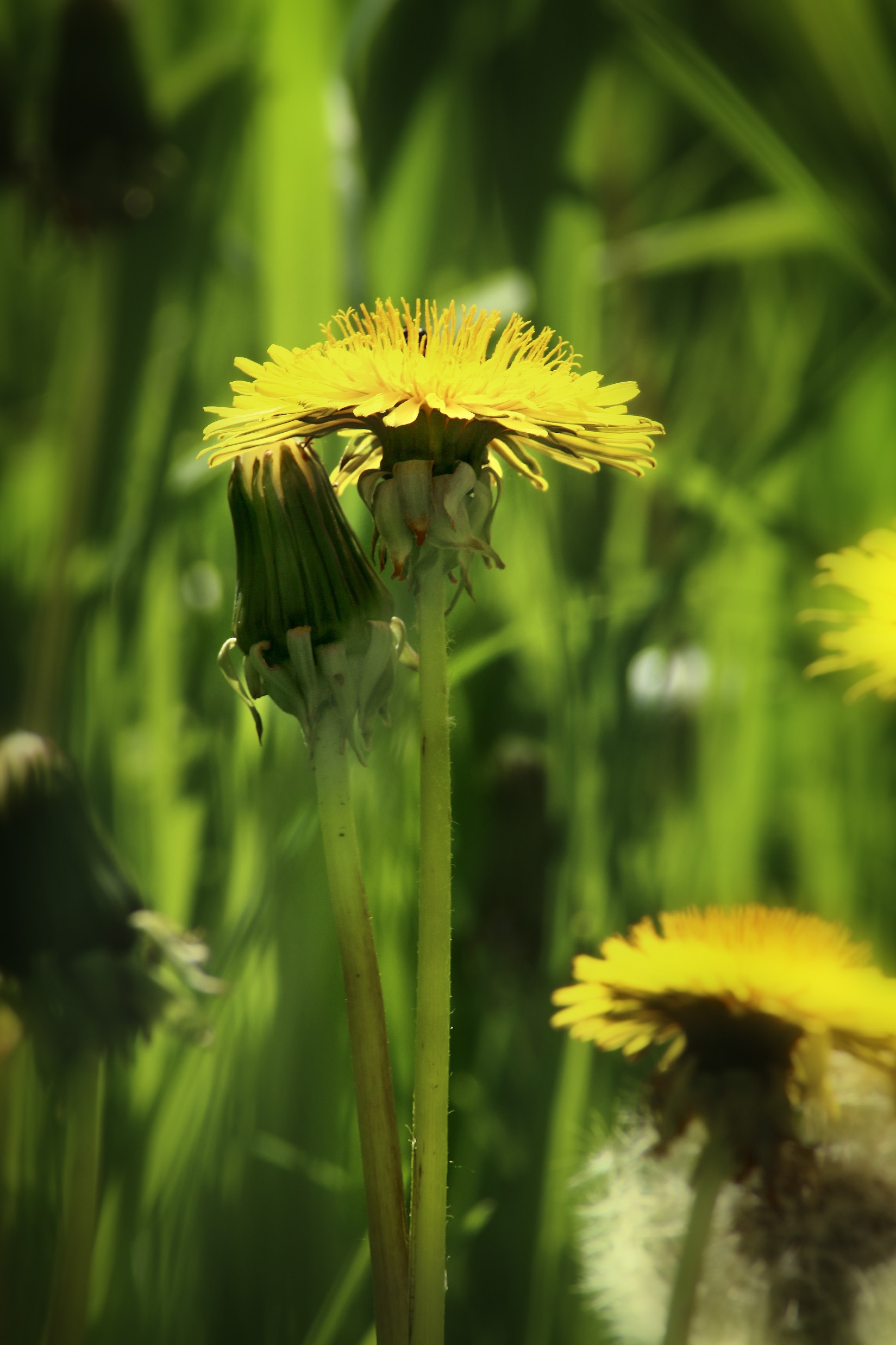 Løvetann som matplante
blomster
Alle delane av løvetann er etelege:
blada kan brukast i salatar, supper og stuingar
blomstrar i knopp kan syltast eller steikast
blomstrane kan brukast til å lage saft eller vin
tungekronene kan etast rå
røtene kan etast som gulrot eller steikast
stengelen kan reiast til som pasta
Gjennom historia har rota til løvetann vorte bruka til å stimulere appetitten og levra, til å støtte fordøyinga, og som vassdrivande middel.
stengel
blomster i knopp
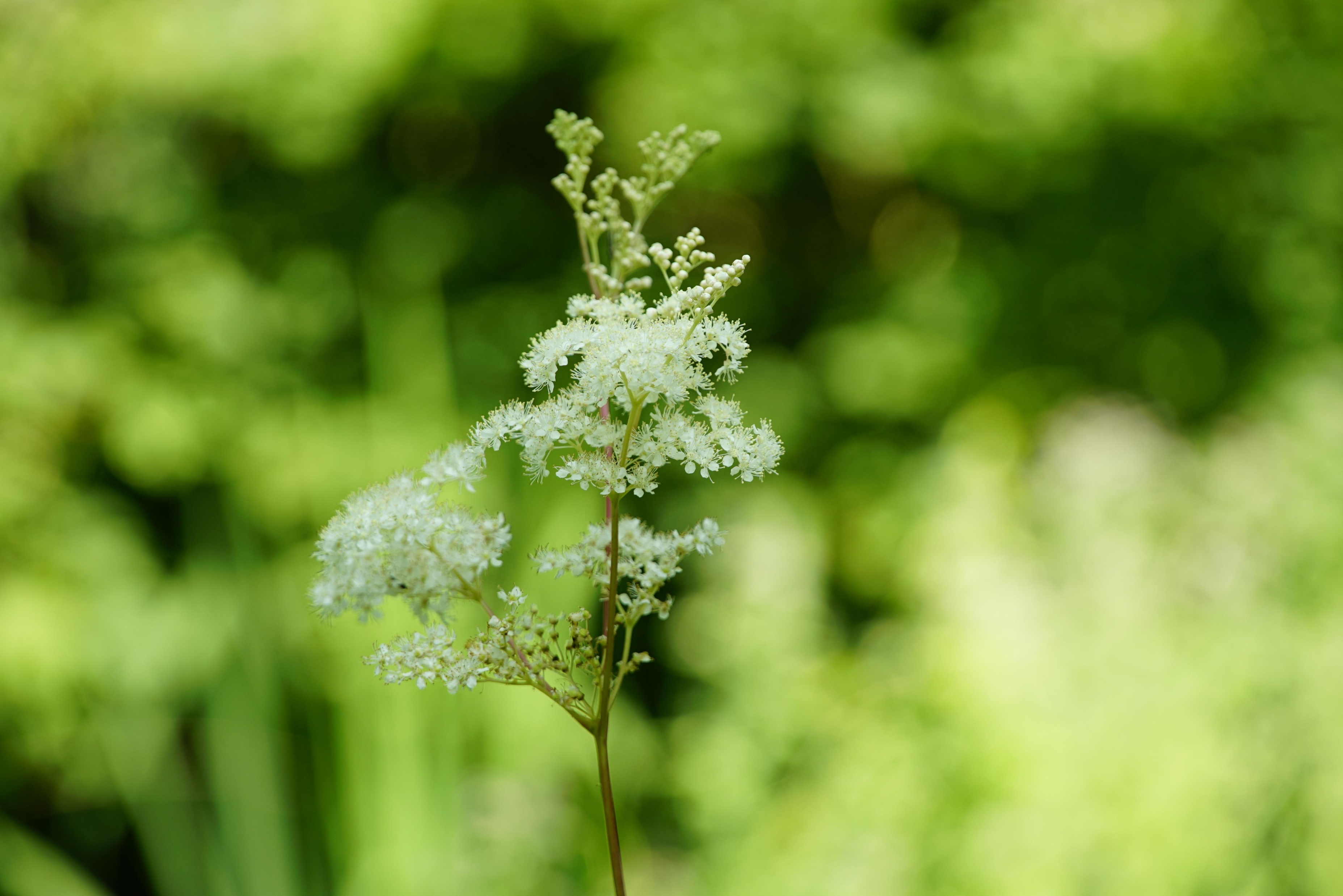 Lage saft av mjødurt
Oppskrift på saft av villblomstrar
Ingrediensar:
150 g villblomstrar
1 l vatn
5 dl sukker
25 g sitronsyre
Framgangsmåte:
Kok opp vatn og tilset sukker og sitronsyre. Røyr til alt sukkeret har løyst seg opp og hell sukkerlaken over geitramsblomstrane. 
Avkjøl og la blandinga stå kjøleg i fire dagar. 
Sil safta og hell ho på reine flasker. 
Bland ut safta etter eige ønske. Bruk gjerne isbitar i safta.
Litt om mjødurt
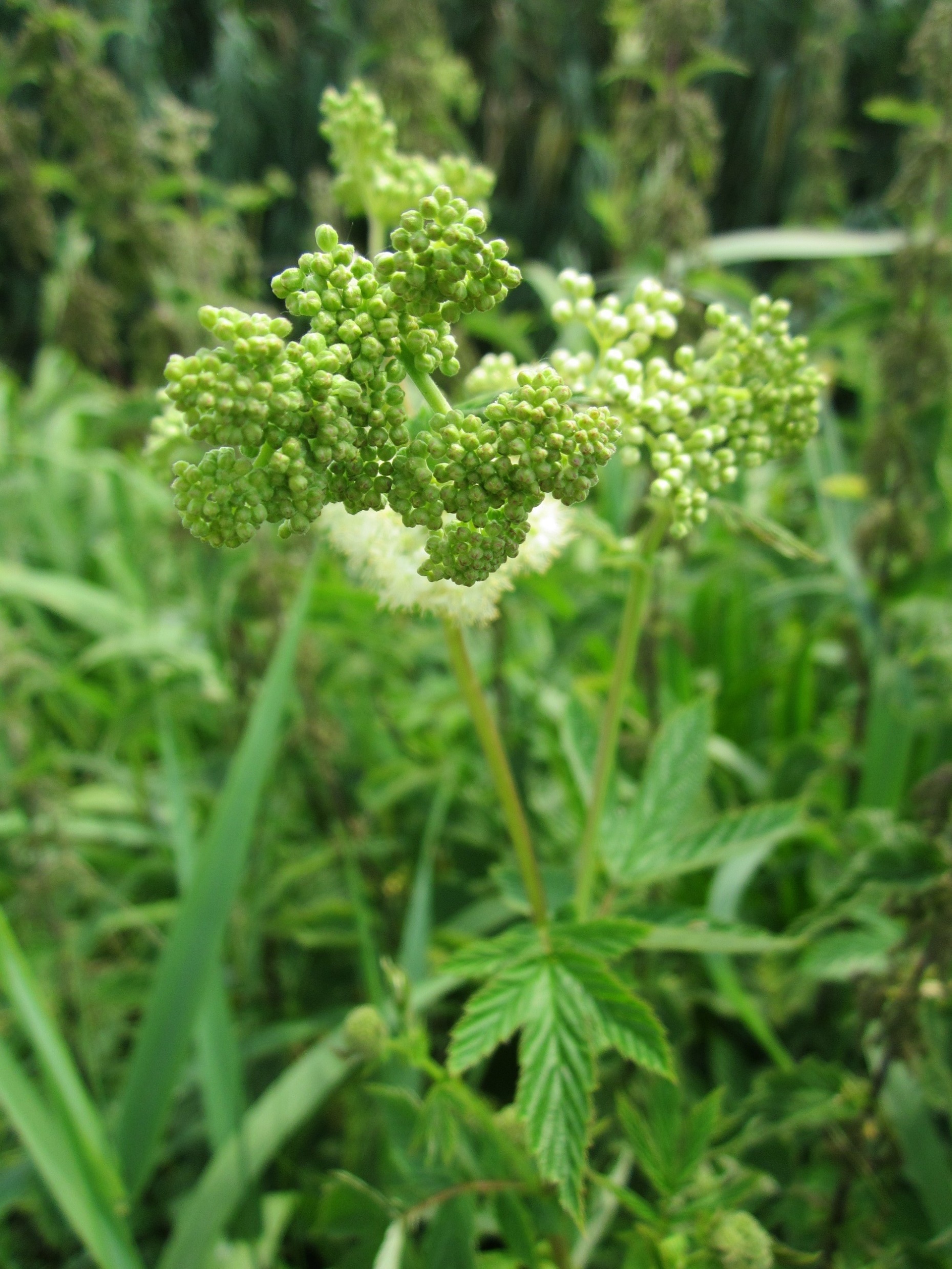 fleirårig urt som kan bli 150 cm høg
har store blad og mange små kremkvite blomstrar med sterk lukt
kan danne samanhengande teppe av planter som dekkjer heile bakken
vanleg på fuktige stadar i heile Noreg, og blomstrar frå juni til august
frukta er klasar med spiralvridde små nøtter som er fylte med luft. Desse kan halde seg flytande og spreiast langt med vatnet
Tradisjonell bruk
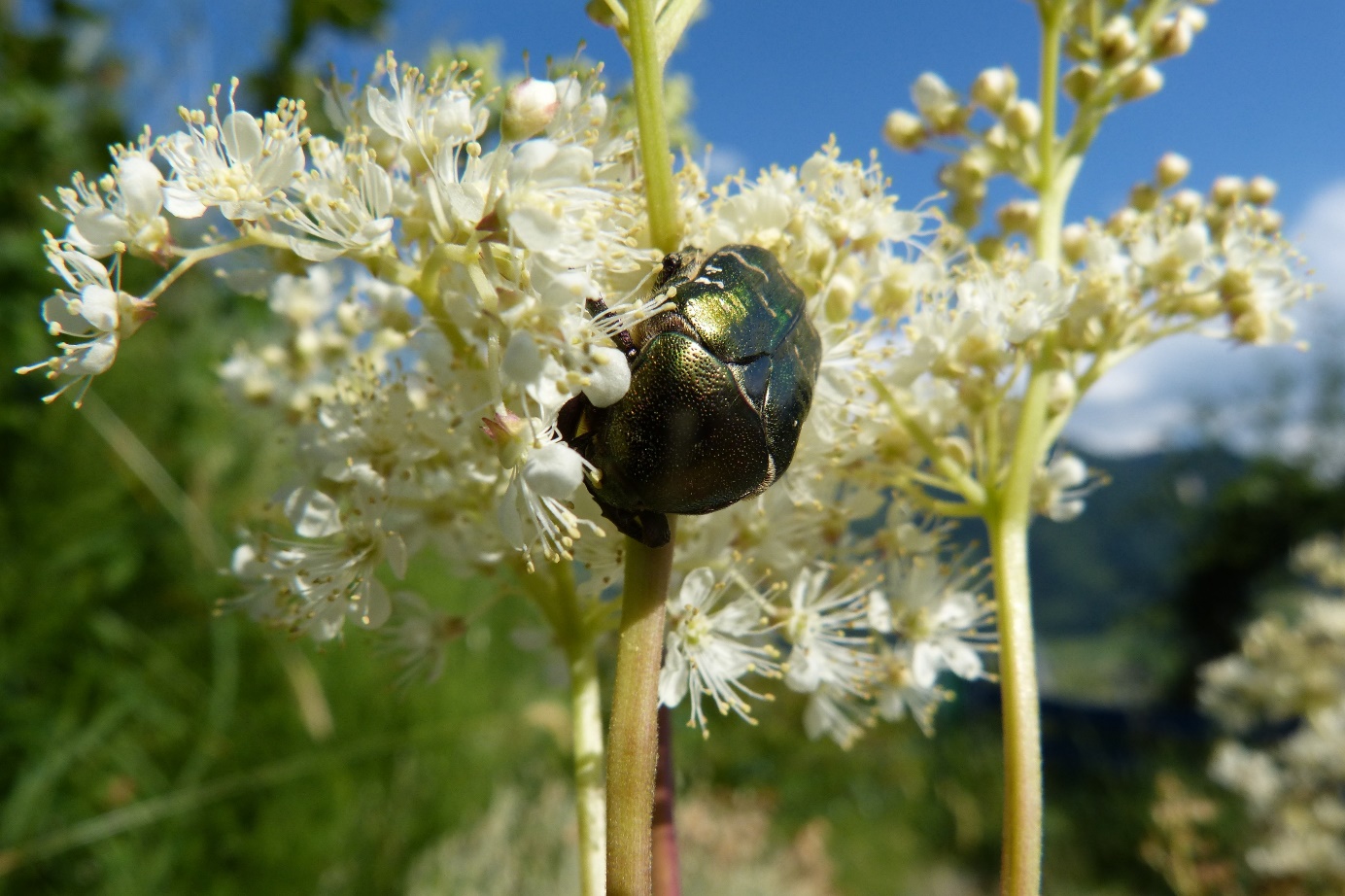 mjødurt blei mykje bruka som krydder i brygging av mjød
på høgtidsdagar strødde ein hakka mjødurt på golva fordi den lukta så godt
urta blei mykje bruka som medisinplante, blant anna for å motverke feber, urinvegsinfeksjonar, mageinfeksjonar, leddsmerter og hovudpine
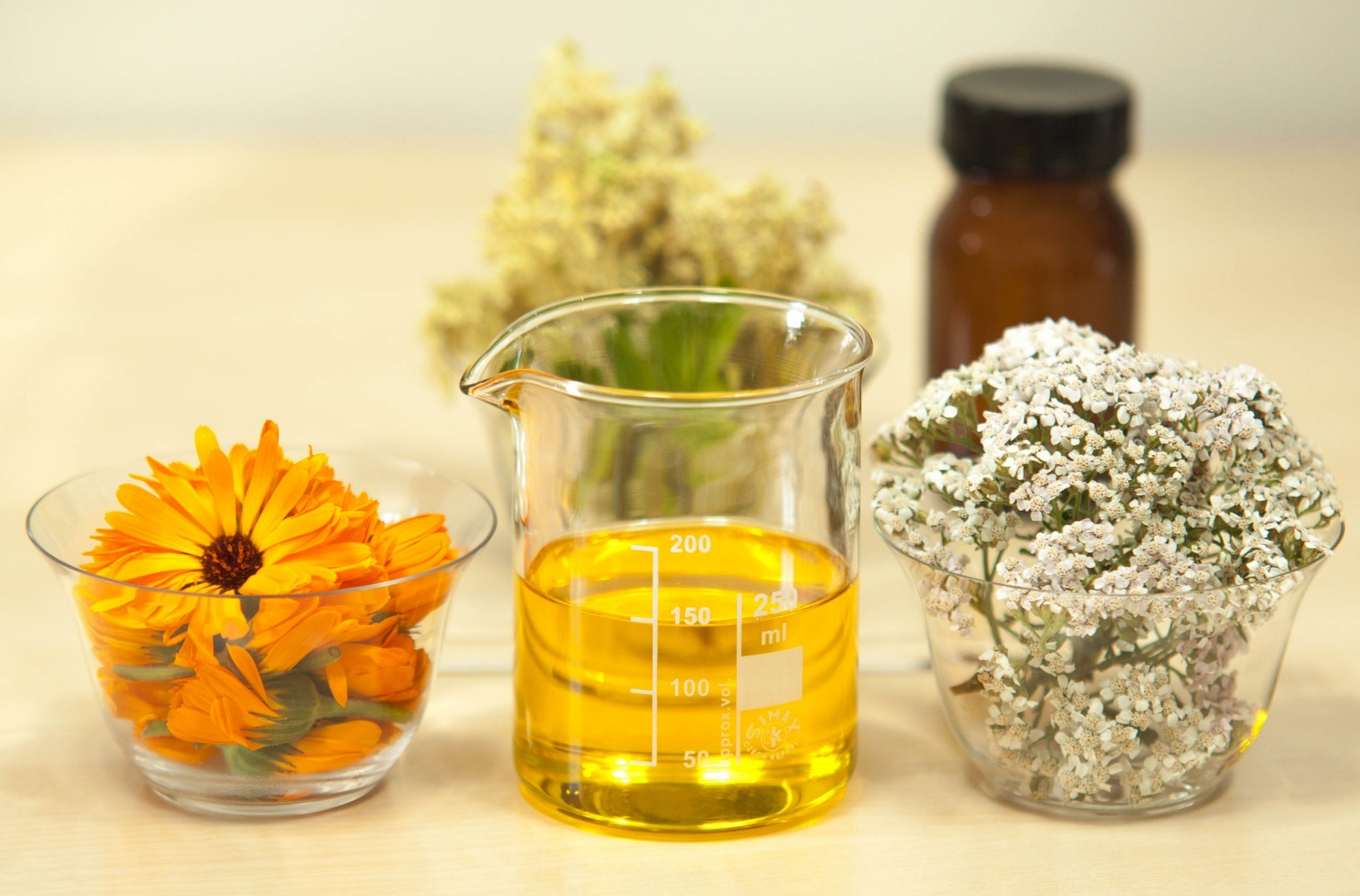 Er alle planter etelege?
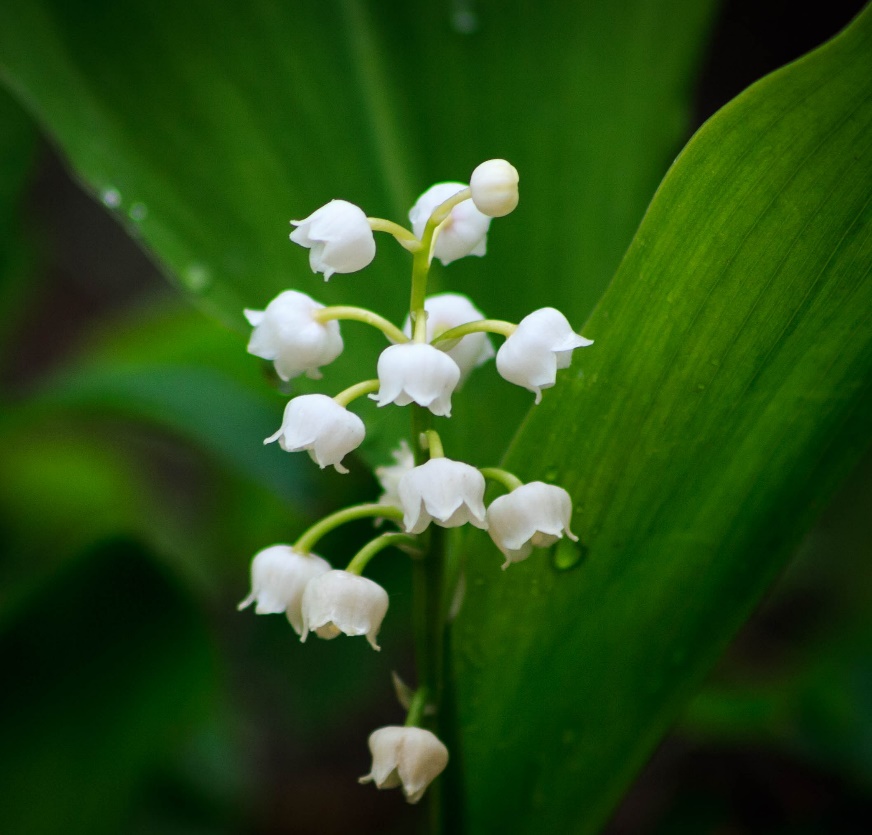 Nei, slett ikkje alle planter er etelege. 
Mange er faktisk veldig giftige for menneske og andre dyr, fordi det gir dei vern mot å bli etne.
Liljekonvall og revebjølle er eksempel på giftige planter.
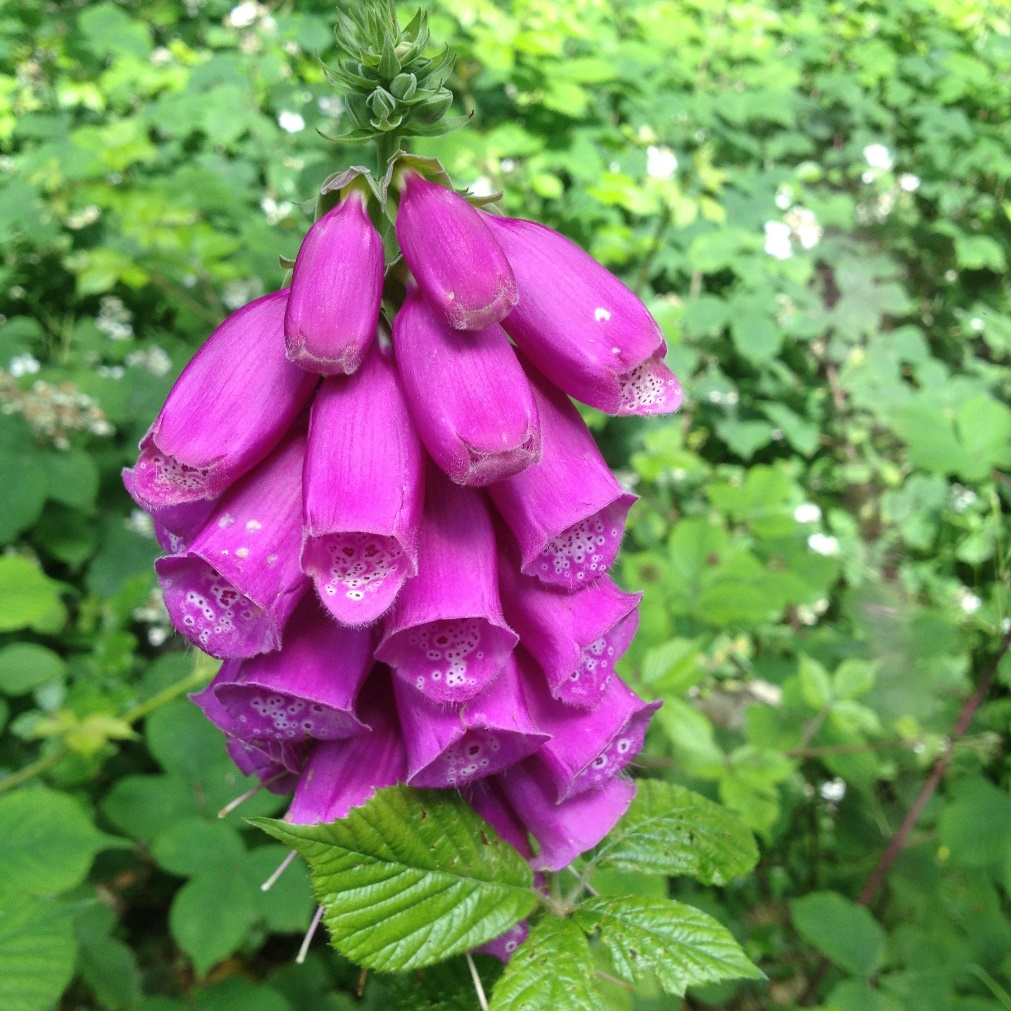 Mjødurt
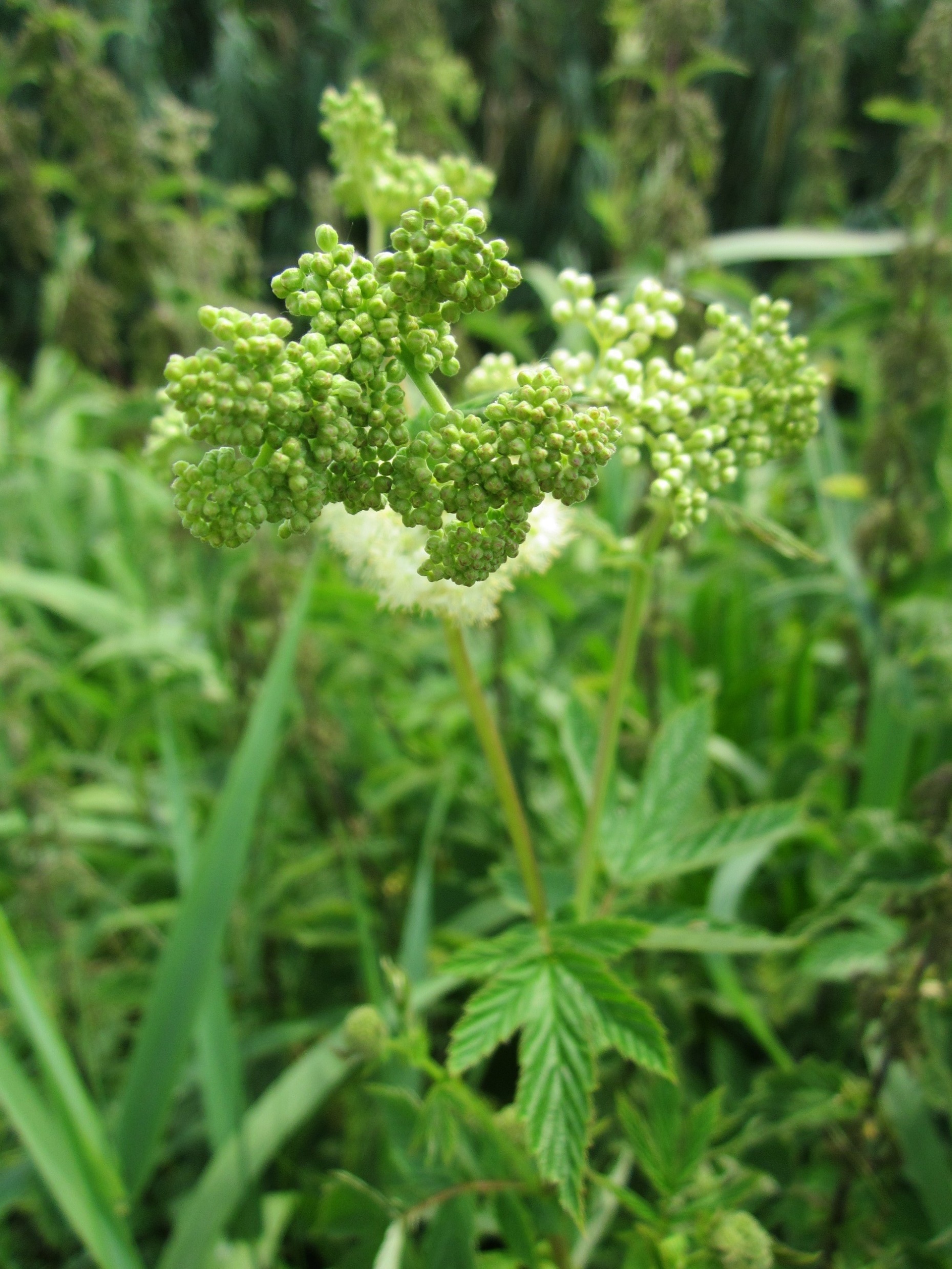 På mjødurt er alle delar etelege.
Både blada og blomstrane kan brukast til å lage saft og te.
Blomstrane er også eigna til å lage vaniljepulver av, ved å tørke og knuse blomstrane.
stengel
treflika blad
frukt/nøtter
blomster